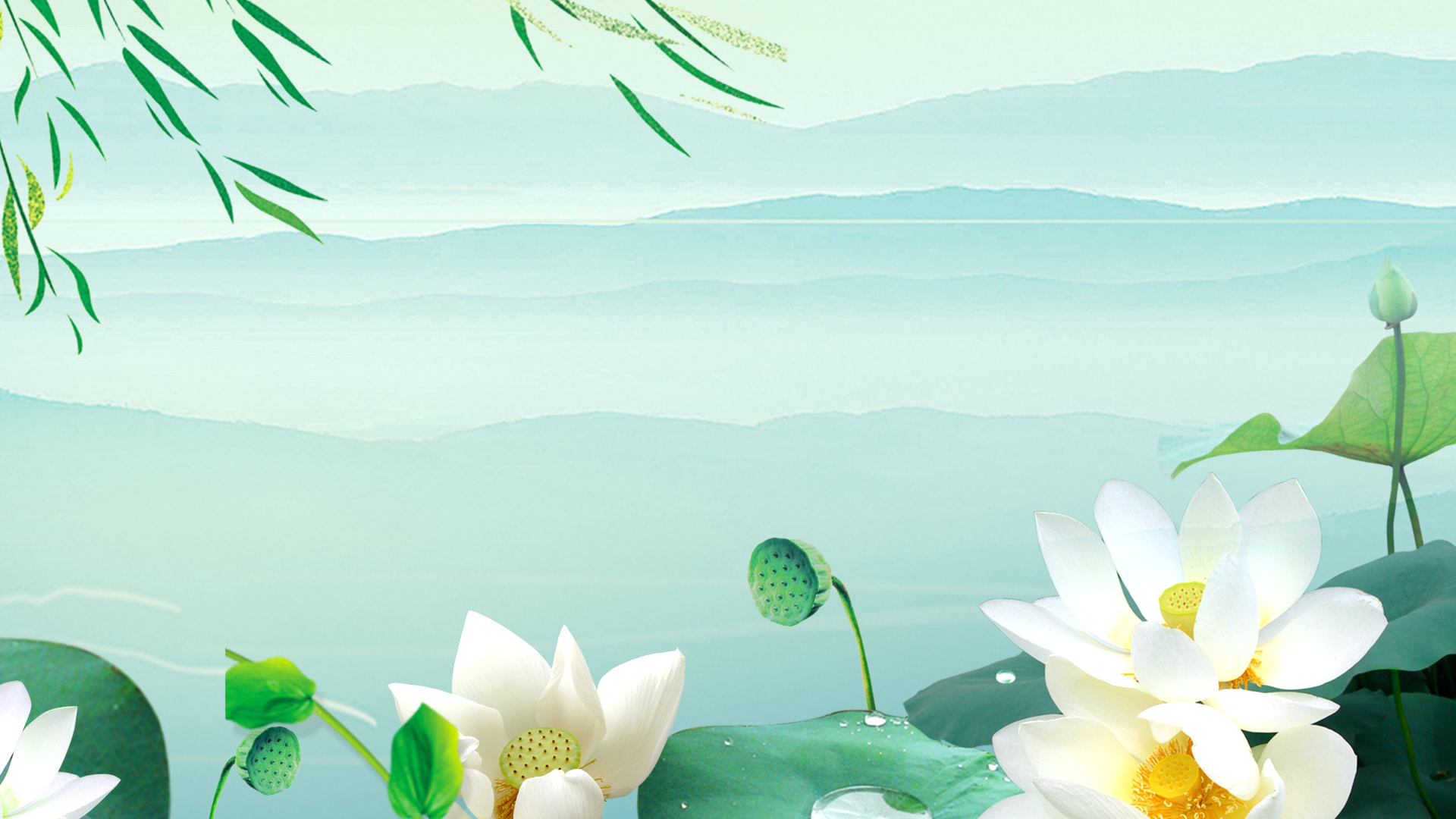 THỰC HÀNH ĐỌC HIỂU
CA DAO VIỆT NAM
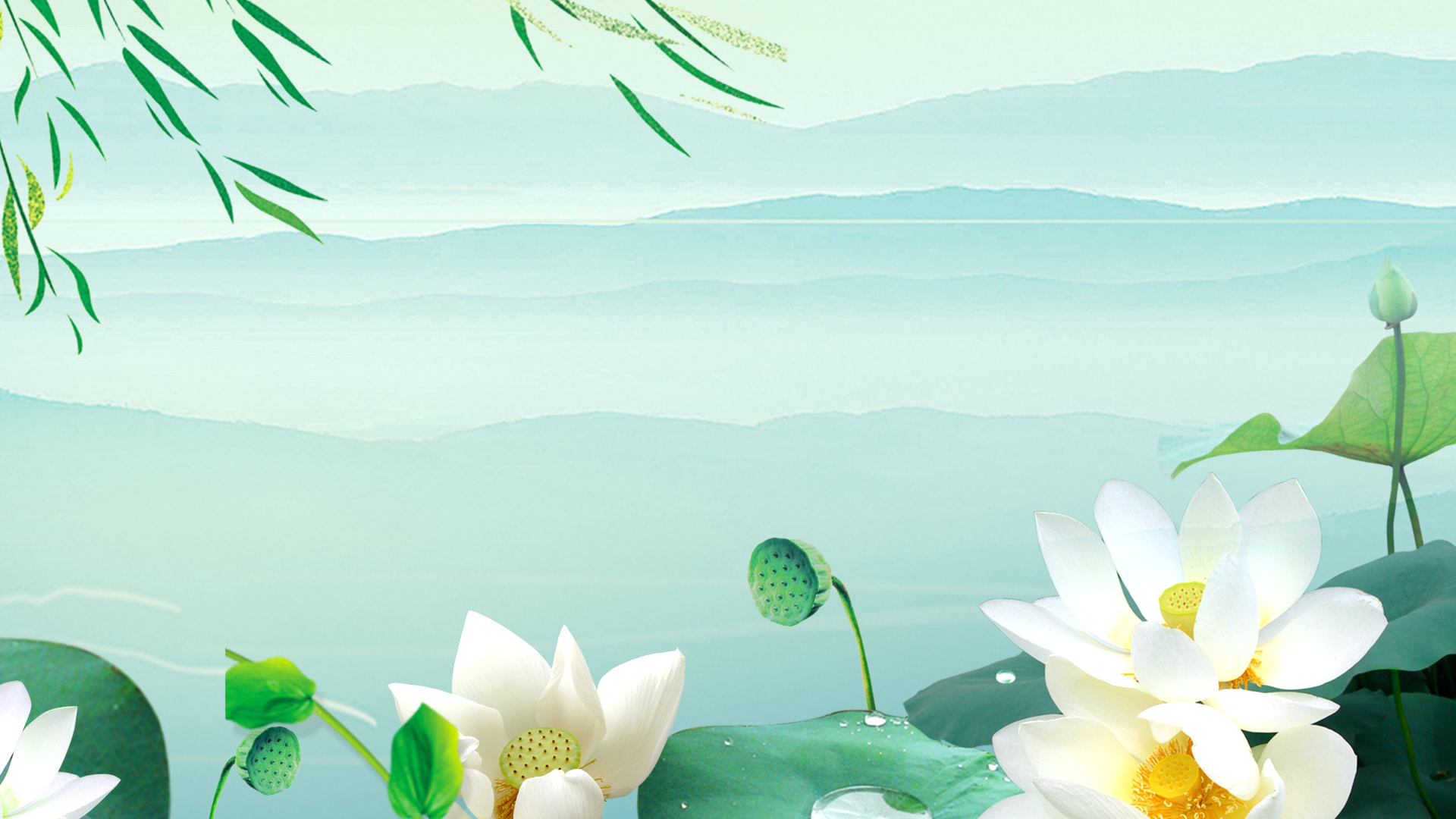 01      Tìm hiểu chung
03     Luyện tập
CẤU TRÚC BÀI HỌC
02     Tìm hiểu chi tiết
04     Củng cố, mở rộng
Thi hát/đọc ca dao
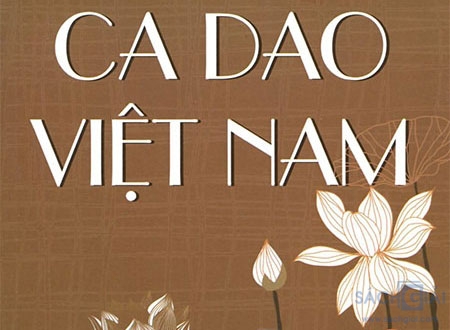 Nội dung thi: Mỗi nhóm lần lượt thay phiên nhau hát hoặc đọc một bài ca dao về chủ đề bất kì.
Tiêu chí chấm điểm: Các nhóm mỗi lần hát đúng nhạc/lời hoặc đọc đúng bài ca dao sẽ được tính 10 điểm. Nếu hát/đọc không chính xác về nhạc/lời sẽ không được tính điểm. Nhóm nào có tổng điểm cao hơn sẽ chiến thắng.
Ca dao
Một số chủ đề thường gặp 
trong ca dao Việt Nam
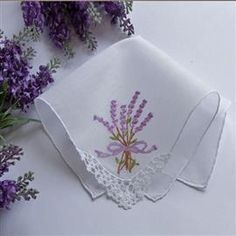 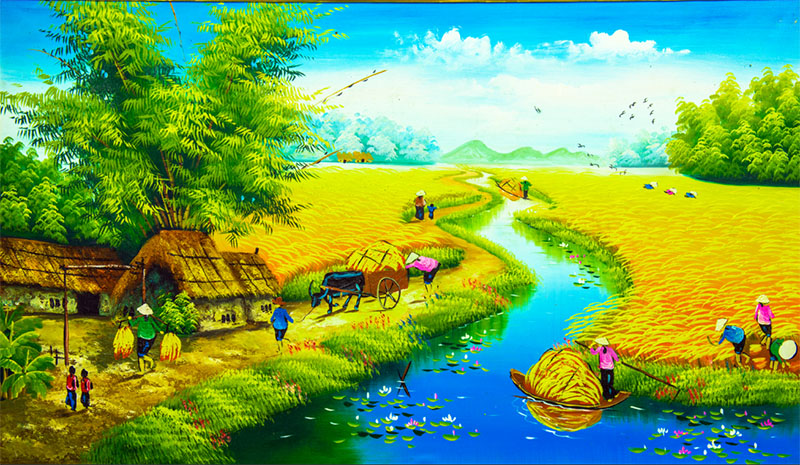 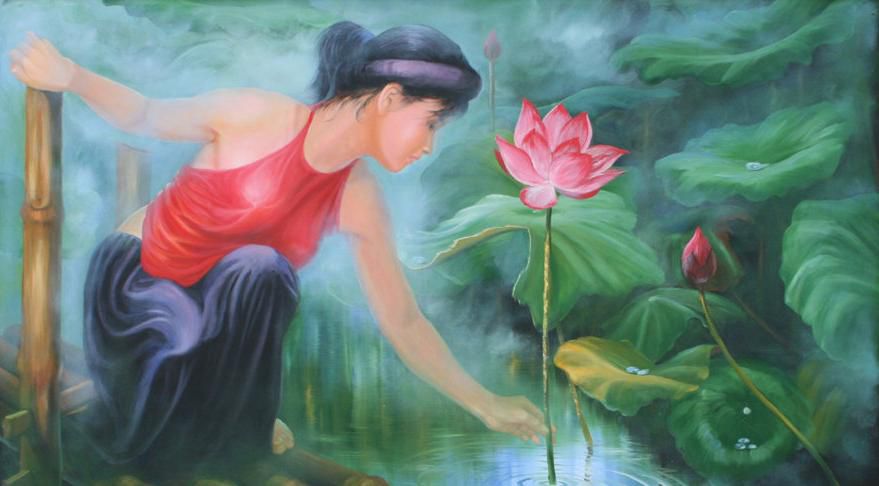 Khăn thương nhớ ai,Khăn rơi xuống đất.Khăn thương nhớ ai,Khăn vắt lên vai.Khăn thương nhớ ai,Khăn chùi nước mắt.Đèn thương nhớ ai,Mà đèn không tắt.Mắt thương nhớ ai,Mắt ngủ không yên.
Đêm qua em những lo phiền,
Lo vì một nỗi không yên một bề…
Ca dao là một hình thức thơ ca dân gian truyền thống lâu đời của dân tộc Việt Nam.
Ca dao về tình yêu quê hương, đất nước, con người
Ca dao sử dụng nhiều thể thơ, trong đó nhiều bài viết theo thể lục bát. Mỗi bài ca dao ít nhất có hai dòng.
Ca dao về tình yêu đôi lứa
Ca dao than thân
Ca dao thể hiện các phương diện tình cảm, trong đó có tình cảm gia đình.
Ước gì sông rộng một gang
Bắc cầu dải yếm cho chàng sang chơi
Ca dao châm biếm
Ca dao về tình cảm gia đình
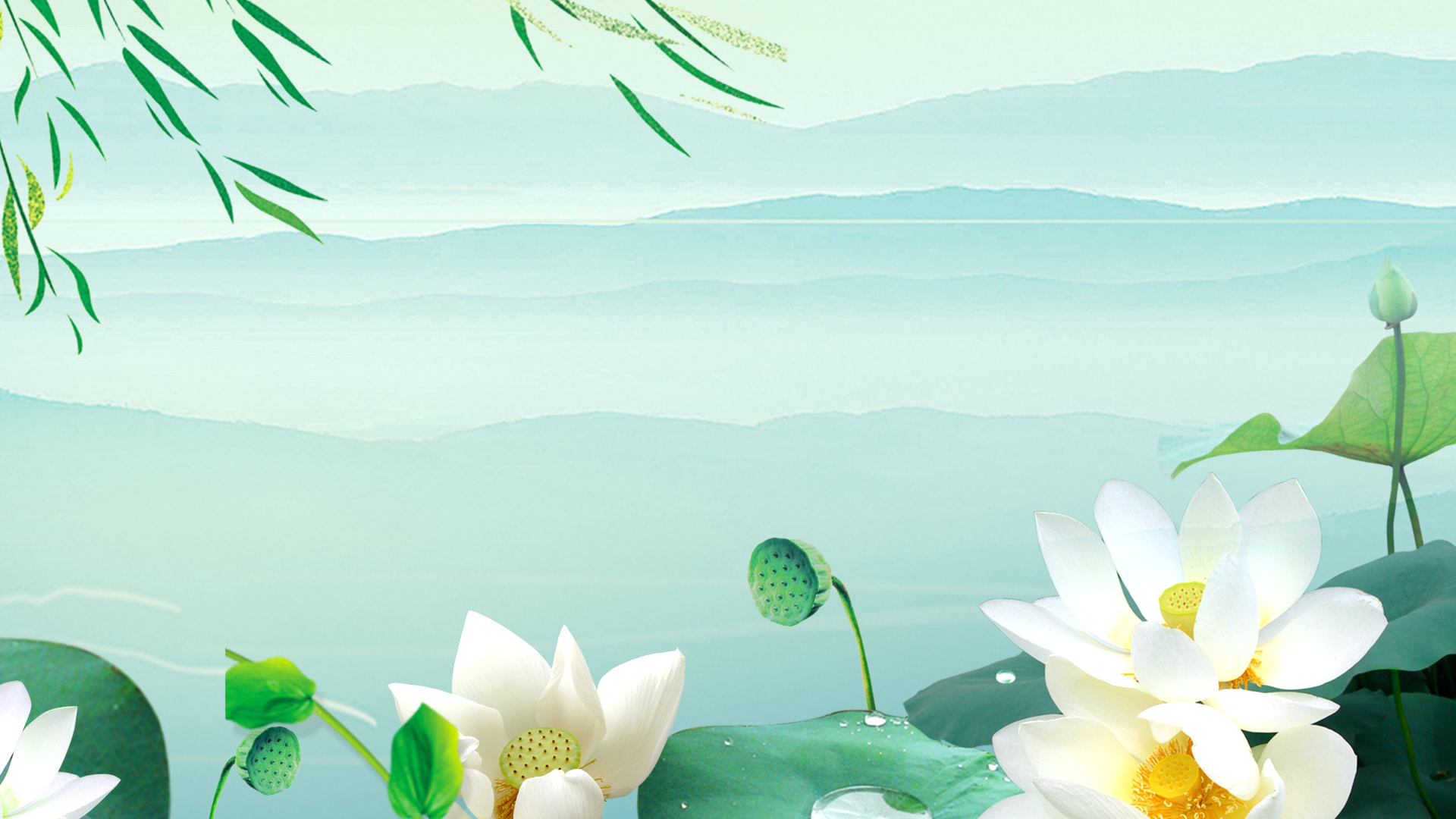 Công cha như núi ngất trời
Nghĩa mẹ như nước ở ngoài biển Đông
Núi cao biển rộng mênh mông
Cù lao chín chữ ghi lòng con ơi!
ngất trời
như núi
Công cha/
Đông
biển Đông
như nước/
ở ngoài/
Nghĩa mẹ/
mông
biển rộng mênh mông
Núi cao/
ghi lòng con ơi!
Cù lao chin chữ/
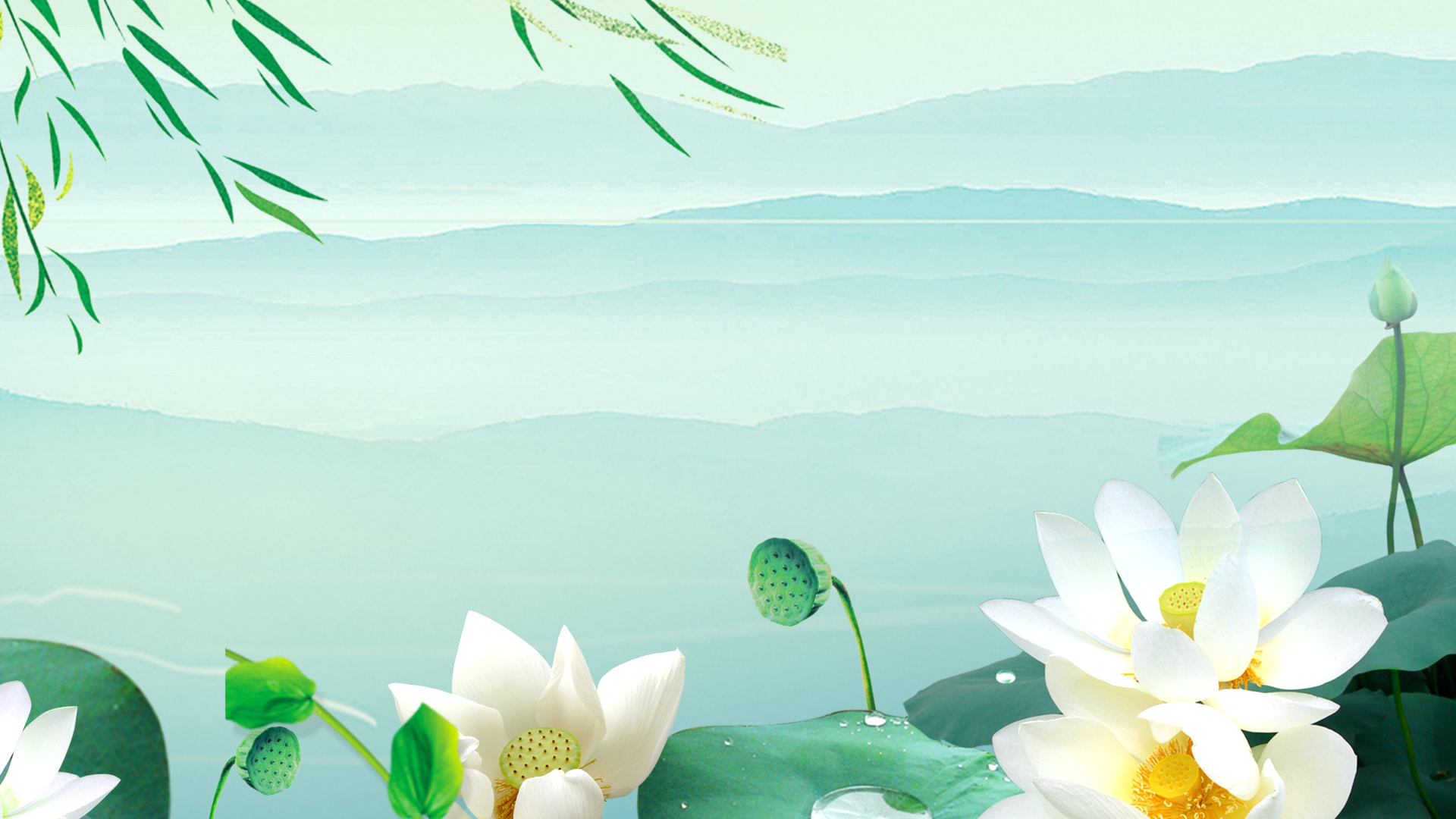 ông
Con người có cố, có ông
Như cây có cội, như sông có nguồn
có ông
có cố,/
Con người/
có nguồn
sông
có cội,/
Như cây
như sông
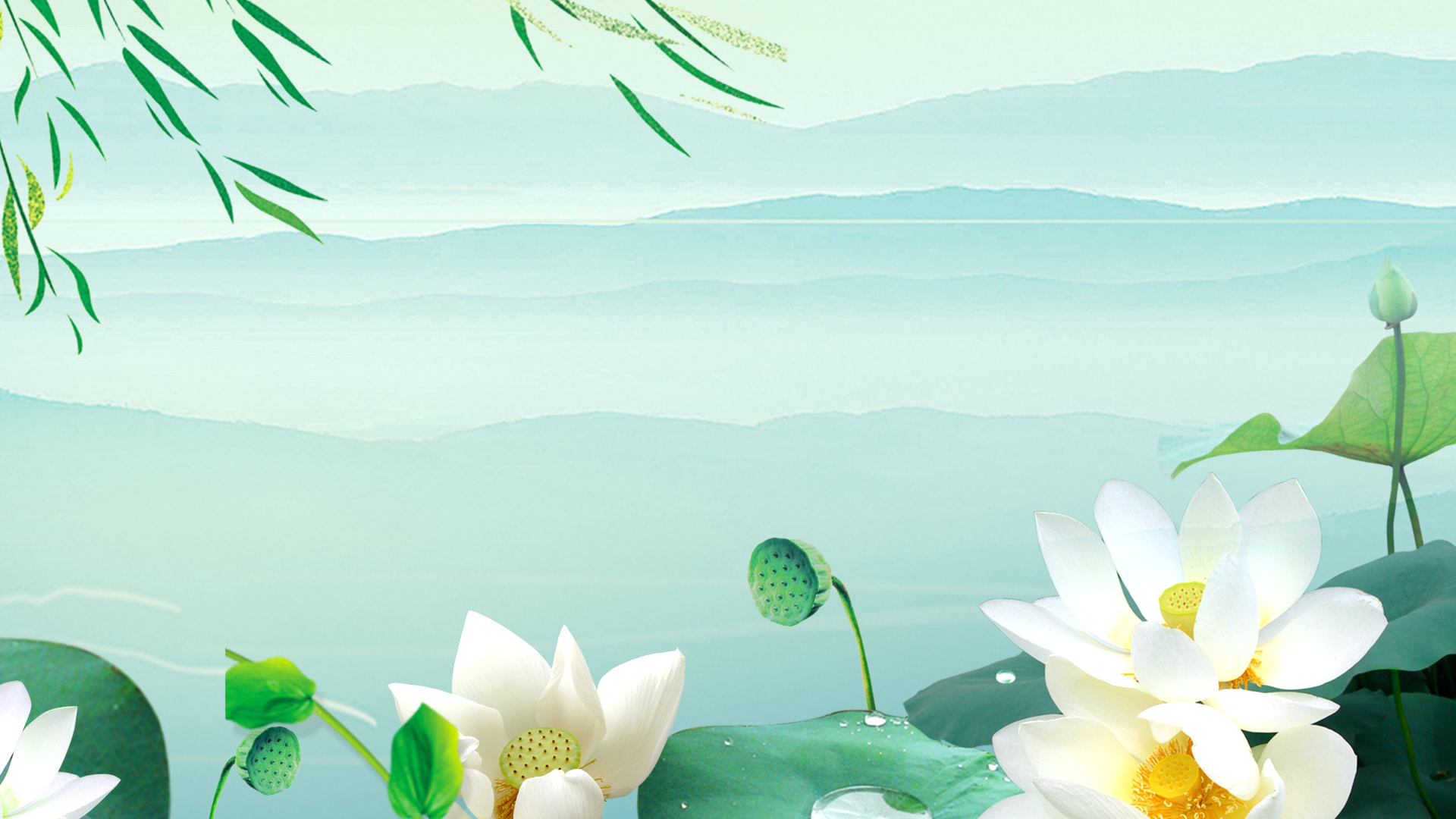 Anh em nào phải người xa
Cùng chung bác mẹ, một nhà cùng thân.
Yêu nhau như thể tay chân,
Anh em hòa thuận, hai thân vui vầy.
người xa/
xa
nào phải/
Anh em/
cùng thân
thân
nhà
bác mẹ/
một nhà
Cùng chung
tay chân
như thể/
chân
chân
Yêu nhau/
hai thân vui vầy
thân
Anh em hòa thuận,/
Công cha như núi ngất trời
Nghĩa mẹ như nước ở ngoài biển Đông
Núi cao biển rộng mênh mông
Cù lao chín chữ ghi lòng con ơi!
Con người có cố, có ông
Như cây có cội, như sông có nguồn
Anh em nào phải người xa
Cùng chung bác mẹ, một nhà cùng thân.
Yêu nhau như thể tay chân,
Anh em hòa thuận, hai thân vui vầy.
Đều viết bằng thể thơ lục bát
Cả 3 bài ca dao
Đều nói về 
tình cảm 
gia đình
PHIẾU HỌC TẬP 1
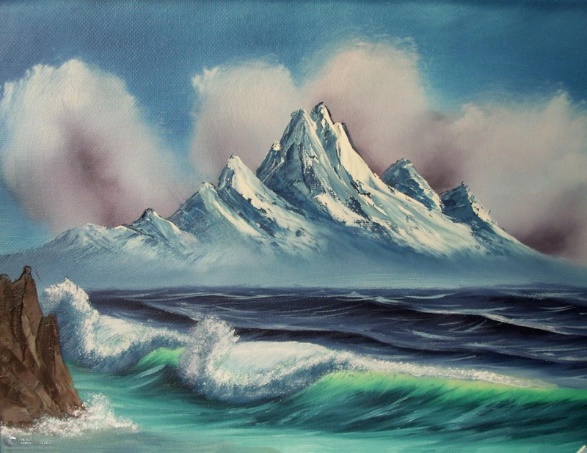 PHIẾU HỌC TẬP 1
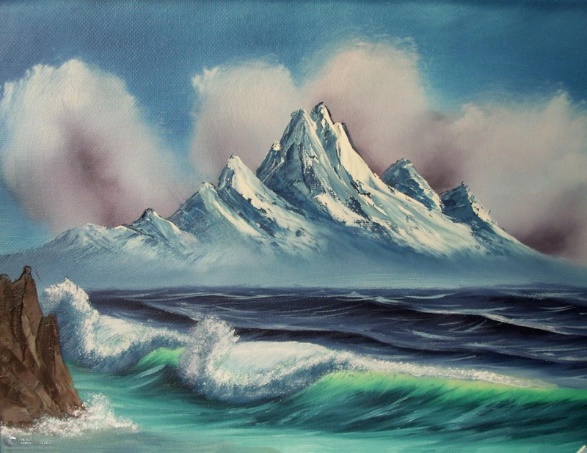 Bài ca dao là lời mẹ nói với con qua điệu hát ru. 
Mẹ nói với con về: công lao của cha mẹ và bổn phận của con trước công lao ấy.
Công cha, nghĩa mẹ là công sinh thành và giáo dưỡng của cha mẹ.
Là những hình ảnh thiên nhiên vũ trụ rộng lớn, vĩnh hằng
Hình ảnh so sánh cụ thể, phù hợp: lấy cái to lớn mênh mông, vô tận để so sánh với công lao cha mẹ
=> Khẳng định công lao cha mẹ vô cùng to lớn.
Chín chữ cù lao nói về công lao cha mẹ nuôi con vất vả nhiều bề
Ghi tạc công ơn trời biển của cha mẹ mà đền đáp, làm tròn bổn phận của mình
PHIẾU HỌC TẬP 2
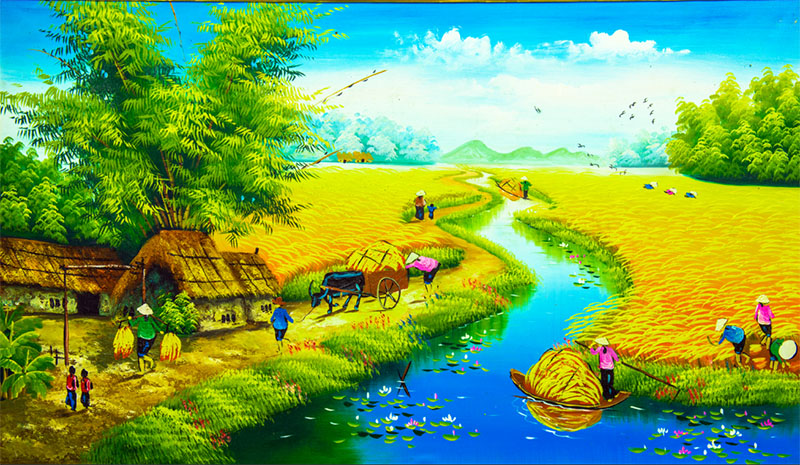 PHIẾU HỌC TẬP 2
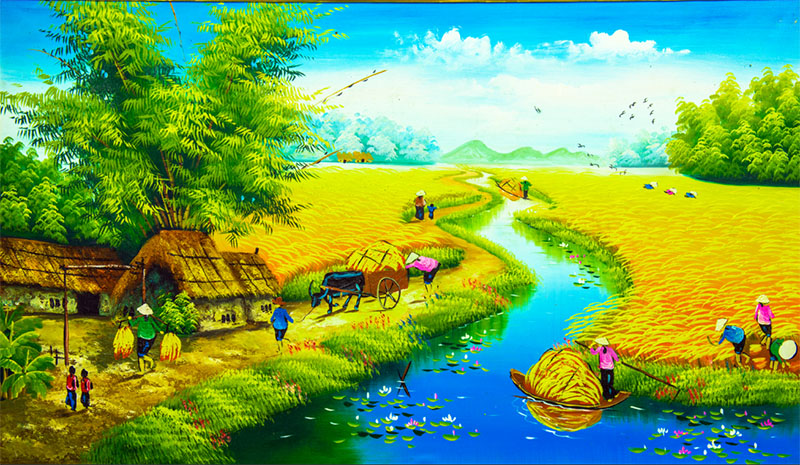 Đây có thể là lời của ông bà, cha mẹ nói với con cháu, cũng có thể là lời tâm sự của mọi người với nhau. Bài ca dao nói về tình cảm đối với tổ tiên, nguồn cội.
Chữ "có" được điệp lại bốn lần tạo nhịp điệu cho bài thơ và khẳng định một chân lí, một sự thật hiển nhiên rằng mọi người, mọi vật đều có nguồn gốc.
Cây thì có cội có gốc, sông thì có nguồn. Nhờ có gốc bền rễ sâu mà cành lá mới xanh tươi, đơm hoa kết trái. Nhờ có nguồn mà sông mới có nước không bao giờ cạn. Con người cũng vậy, phải "có cố, có ông", có tổ tiên, ông bà mới có cha mẹ, con cháu. => Hình ảnh so sánh giúp cho ý thơ trở nên giản dị, dễ hiểu.
Con cháu phải biết ghi nhớ công ơn của tổ tiên, ông bà; phải thủy chung, không được vong ơn bội nghĩa
PHIẾU HỌC TẬP 3
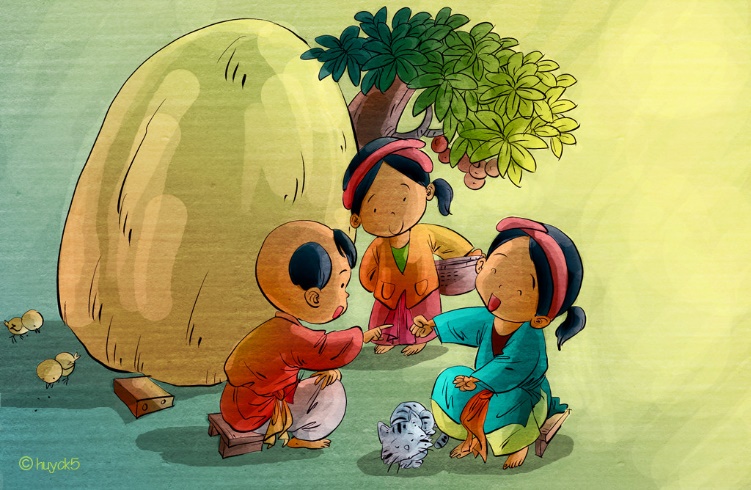 PHIẾU HỌC TẬP 3
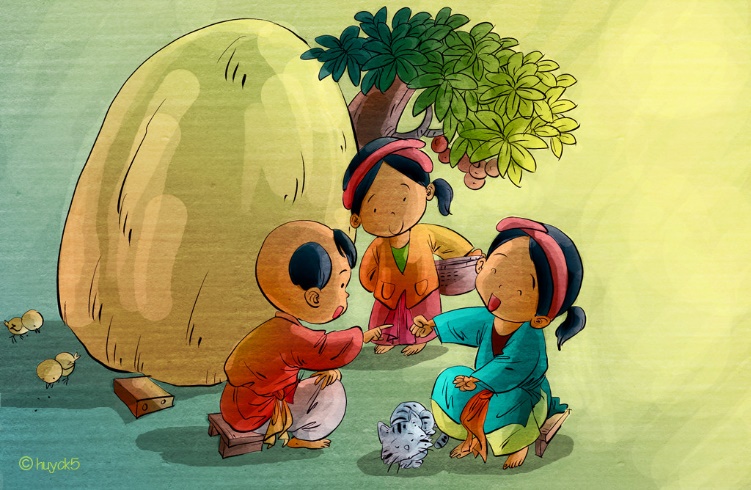 Đây có thể là lời của ông bà, cha mẹ nói với con cháu, cũng có thể là lời tâm sự của anh em với nhau. Bài ca dao nói về tình cảm anh em trong gia đình.
Người xa ở đây được hiểu là người ngoài.
- Điệp từ " Cùng" nhấn mạnh sự gắn bó về nguồn gốc máu mủ, ruột thịt.
- So sánh " Tình cảm anh em - tay chân " biểu thị sự gần gũi ko thể tách rời.
Anh em một nhà cùng do cha mẹ sinh ra vậy nên phải sống hoà thuận, yêu thương gắn bó, đoàn kết tương thân, tương ái với nhau để cha mẹ được an tâm và vui lòng.
PHIẾU VÒNG MẢNH GHÉP
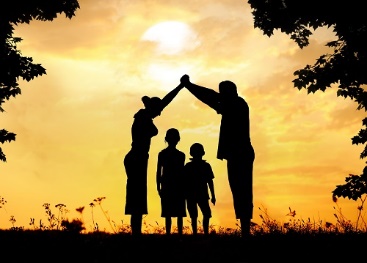 PHIẾU VÒNG MẢNH GHÉP
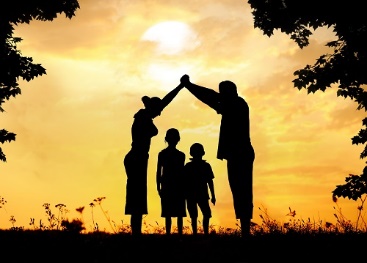 Vẻ đẹp tâm hồn người Việt:
Trân trọng, đề cao nguồn cội, tình cảm;
Sống ân nghĩa, thủy chung.
Tình cảm gia đình là tình cảm thiêng liêng nhất đối với mỗi con người. Chúng ta cần biết trân trọng, vun đắp tình cảm ấy ngày càng sâu sắc, bền chặt.
-   Công cha như núi Thái Sơn,
Nghĩa mẹ như nước trong nguồn chảy ra.
      Một lòng thờ mẹ kính cha,
Cho tròn chữ hiếu mới là đạo con.
- Khôn ngoan đá đáp người ngoài
Gà cùng một mẹ chớ hoài đá nhau.
- ….
TỔNG KẾT
NỘI DUNG
NGHỆ 
THUẬT
Tình cảm đối với ông bà, cha mẹ, anh em và tình cảm của ông bà, cha mẹ đối với con cháu luôn là những tình cảm sâu nặng thiêng liêng nhất trong đời sống mỗi con người.
- Thể thơ lục bát
- Âm điệu tha thiết
- Phép so sánh, điệp ngữ
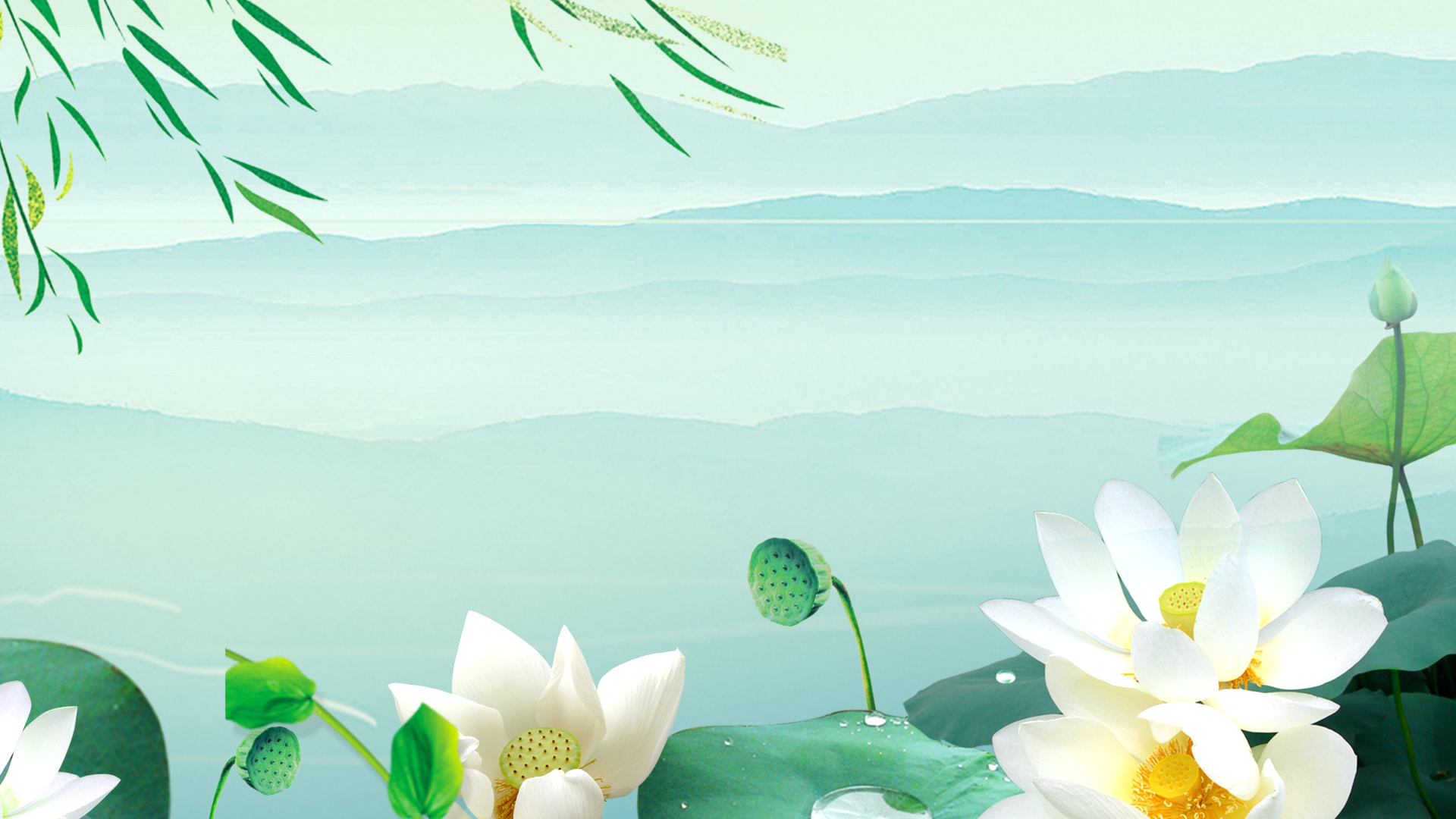 LUYỆN TẬP
Em hãy viết đoạn văn khoảng 7 câu nêu cảm nhận của em về bài ca dao mà em yêu thích nhất.
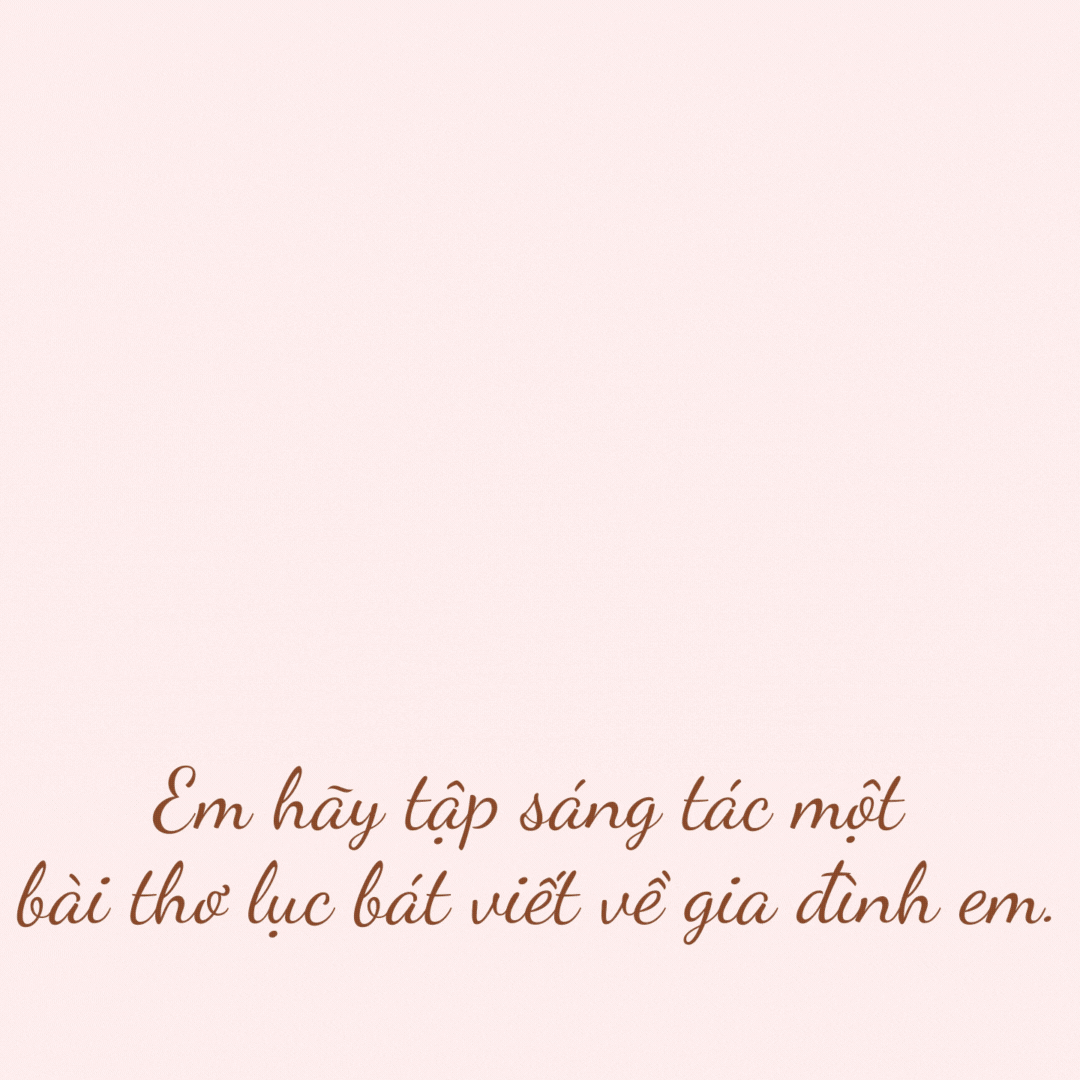 CỦNG CỐ, MỞ RỘNG
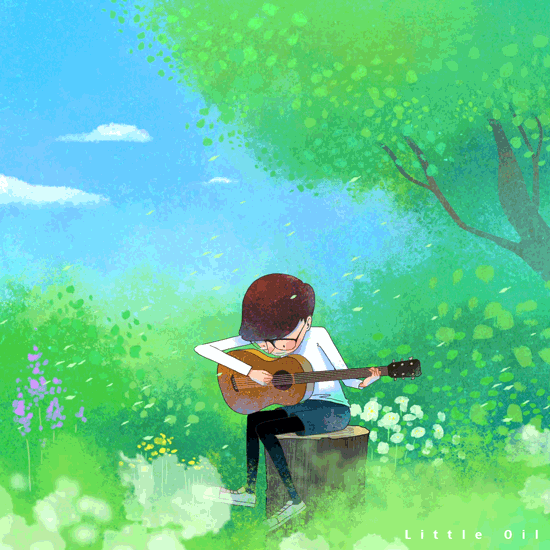 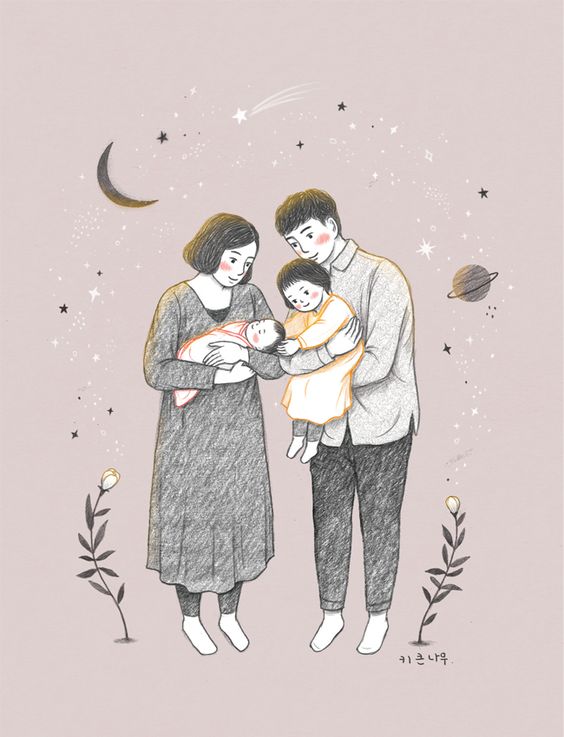 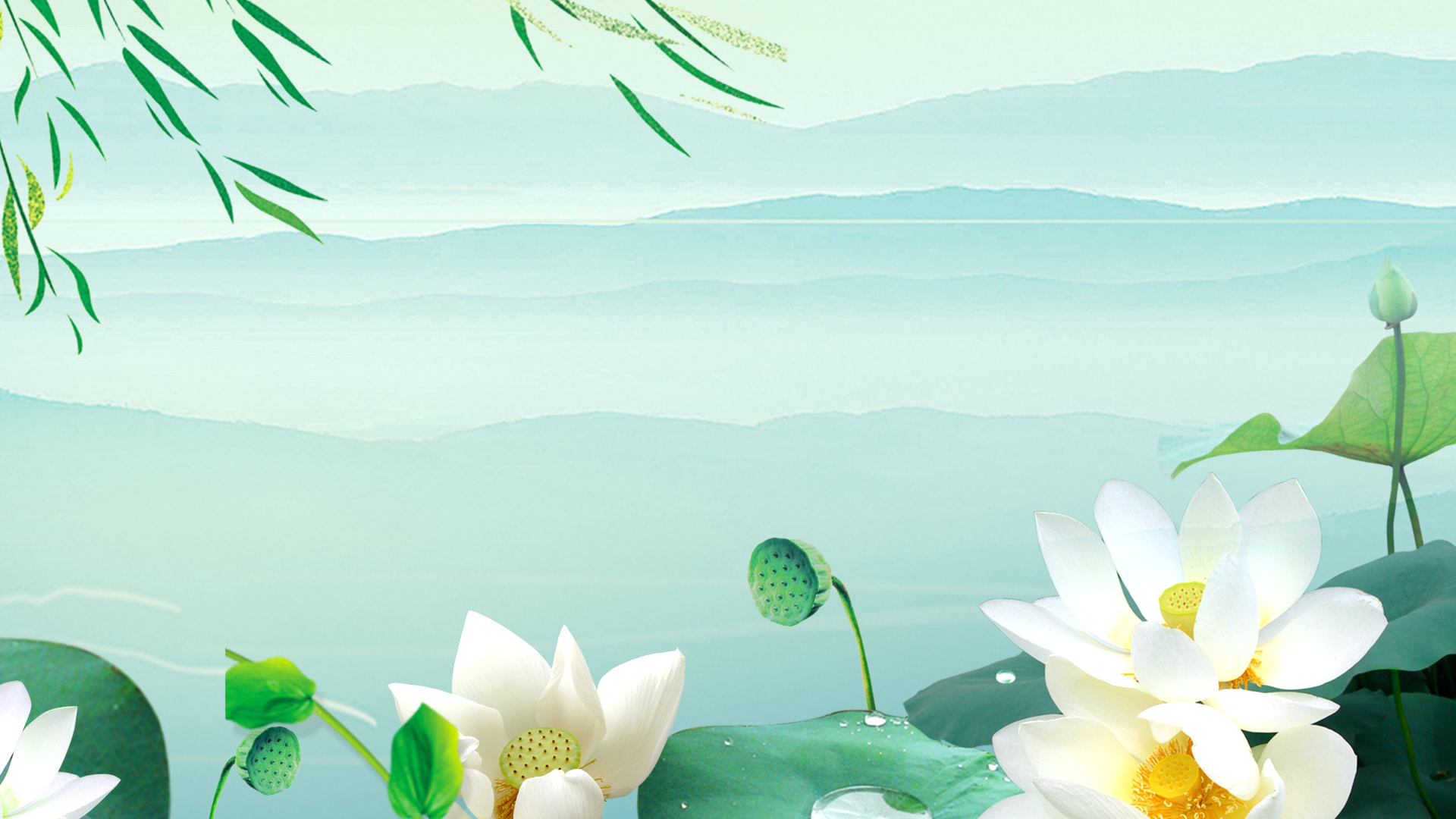 Trân trọng cảm ơn!